B105L Model Under Bracket  Hook Position:
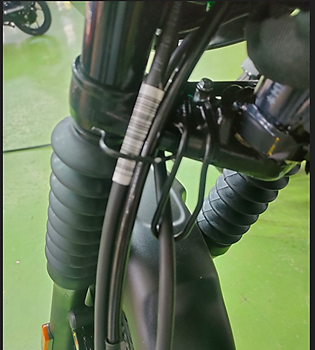